Searching in a Graph
CS 5010 Program Design Paradigms “Bootcamp”
Lesson 8.4
© Mitchell Wand, 2012-2014
This work is licensed under a Creative Commons Attribution-NonCommercial 4.0 International License.
1
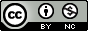 TexPoint fonts used in EMF. 
Read the TexPoint manual before you delete this box.: AAA
Introduction
Many problems in computer science involve directed graphs.
General recursion is an essential tool for computing on graphs.
In this lesson we will design a program for an important problem on graphs, using general recursion
The algorithm we will develop has many other applications.
2
Learning Objectives
At the end of this lesson you should be able to:
explain what a directed graph is, and it means for one node to be reachable from another
explain what a closure problem is
explain the worklist algorithm
write similar programs for searching in graphs.
3
What's a graph?
You should be familiar with the notion of a graph from your previous courses.  
A graph consists of some nodes and some edges. 
We will be dealing with directed graphs, in which each edge has a direction.  We will indicate the direction with an arrow
4
A Graph
nodes: A, B, C, etc.
edges:
  (A,B), (A,C),(A,D), etc.
A
B
C
D
F
E
G
5
successors of a node
The successors of a node are the nodes that it can get to by following one edge.

(successors A) = {B,C,D}
(successors D) = {C,F}
A
B
C
D
F
E
G
6
successors of a set of nodes
all-successors of a set of nodes are all the successors of any of the nodes in the set

(all-successors {}) = {}

(all-successors {A,D}) 
  = {B,C,D,F}
A
B
C
D
F
E
G
7
Paths in a Graph
A path is a sequence of nodes that are connected by edges.  Notice that the node A by itself is a path, since there are no edges to check.  On the other hand, (A,A) is not a path, since there is no edge from A to itself.
A
B
C
D
paths: 
 (A,C,E)
 (B,C,E,G)
 (A,D,C,E)
 (A)
non-paths:
 (D, A) 
 (A,C,G)
 (A,C,D,E)
 (A,A)
F
E
G
8
Cycles
This graph has a cycle: a path from the node B to itself.  Graphs without cycles are said to be acyclic.
For this lesson, our graphs are allowed to have cycles.
A
B
C
D
F
E
G
9
Reachability
One node is reachable from another if there is a path from the one node to the other.
A
B
C
D
Nodes reachable from D:
{B,C,D,E,F,G}
Not reachable:
{A}
F
E
G
D is reachable from itself by a path of length 0,  but not by any other path
10
Another classic application of general recursion
reachables : 
  Graph SetOfNode -> SetOfNode
GIVEN: a graph and a set of nodes
RETURNS: the set of nodes that is reachable from the given set of nodes
11
Definition
A node t is reachable from a node s iff either
t = s
there is some node s' such that
s' is a successor of s
t is reachable from s'
12
What does this definition tell us?
If S is a set of nodes, then (reachables S) has the property that:
IF node n is in (all-successors (reachables S))
THEN n is already in (reachables S).
Why?  Because if n is a successor of a node reachable from S, then n is itself reachable from S
13
Another way of looking at this:
If S is a set of nodes, then
(reachables S) is the smallest set of nodes such that (all-successors S) is a subset of S.
14
Growing (reachables S): not done yet
S
not closed under successors: more reachables to be found!
15
Growing (reachables S): done!
S
(reachables S): closed under successors
16
Closure problems
This is called a "closure problem": we want to find the smallest set S which is closed under some operation
In this case, we want to find the smallest set that contains our starting set of nodes, and which is closed under all-successors.
17
Assumptions
We assume we've got data definitions for Node and Graph, and functions
node=? : Node Node -> Boolean
successors : 
    Node Graph -> SetOfNode
all-successors : 
    SetOfNode Graph -> SetOfNode
We also assume that our graph is finite.
18
Initial Solution
;; reachables: SetOfNode Graph -> SetOfNode
;; GIVEN: A set of nodes in a graph
;; RETURNS: the set of nodes reachable from the starting nodes
;; STRATEGY: General Recursion
;; TERMINATION ARGUMENT: At every recursive call, the set of 
;; nodes NOT in 'nodes' decreases.
(define (reachables nodes graph)
  (local
    ((define candidates (all-successors nodes graph)))
    (cond
      [(subset? candidates nodes) nodes]
      [else (reachables
              (set-union candidates nodes)
              graph)])))
if 'nodes' is closed under all-successors, then we're done
Otherwise, add the candidates to the nodes, and try again
19
Problem with this algorithm
We keep looking at the same nodes over and over again:
we always say (all-successors nodes), but we've seen most of those nodes before.
20
A Better Idea: keep track of which nodes are new
S
only need to explore nodes in this region– all others are accounted for.
21
Do this with an extra argument and an invariant
S
newest = the most recently added elements of 'nodes'
nodes
22
Version with invariant
;; reachables1 : SetOfNode SetOfNode Graph
;; GIVEN: two sets of nodes, 'nodes' and 'newest' in a graph
;; WHERE: newest is a subset of nodes
;; AND: newest is the most recently added set of nodes
;; RETURNS: the set of nodes reachable from 'nodes'.
;; STRATEGY: General Recursion
;; TERMINATION ARGUMENT: At every recursive call, the set of nodes NOT
;; in 'nodes' decreases.
(define (reachables1 nodes newest graph)
  (local
    ((define candidates (set-minus 
                          (all-successors newest graph)
                          nodes)))
    (cond
      [(empty? candidates) nodes]
      [else (reachables1
              (append candidates nodes)
              candidates
              graph)])))
Since candidates is disjoint 
from nodes, we can replace the set-union with append.
23
Initializing the invariant
;; we initialize newest to nodes since
;; initially all the nodes are new.

(define (reachables nodes graph)
  (reachables1 nodes nodes graph))
24
This is called the "worklist" algorithm
It is used in many applications
in compiler analysis
in AI (theorem proving, etc.)
25
You could use this to define path?
;; path? : Graph Node Node -> Boolean
;; GIVEN: a graph and a source and a 
;; target node in the graph
;; RETURNS: true iff there is a path in g
;; from src to tgt
;; STRATEGY: function composition
(define (path? graph src tgt)
  (member tgt (reachables (list src) graph)))
26
But for that, you don't need to build the whole set
(define (path? graph src tgt)
  (local
    ((define (reachable-from? newest nodes)
       ;; RETURNS: true iff there is a path from src to tgt in graph
       ;; INVARIANT: newest is a subset of nodes
       ;; AND:
       ;;   (there is a path from src to tgt in graph)
       ;;   iff (there is a path from some node in newest to tgt)
       ;; STRATEGY: general recursion
       ;; HALTING MEASURE: the number of graph nodes _not_ in 'nodes'
       (cond
         [(member tgt newest) true]
         [else (local
                 ((define candidates (set-diff 
                                       (all-successors newest graph)
                                       nodes)))
                 (cond
                   [(empty? candidates) false]
                   [else (reachable-from?
                           candidates
                           (append candidates nodes))]))])))
    (reachable-from? (list src) (list src))))
Look carefully at this invariant.
Just watch for tgt to show up in newest
Can you check to see that the invariant is true at this call?
Why is the invariant true again at this call?
27
What if my function doesn't always halt?
You must deliver a termination argument for each function that uses general recursion.  This has one of two forms:
The function produces a solution for all problems because  [show halting measure] is always non-negative and gets smaller at every recursive call 
 The function does not terminate on some input problems, example: [put here a specific example that does not terminate].
28
Another topic: changing the data representation
;; reachables: SetOfNode Graph -> SetOfNode
(define (reachables nodes graph)
  (local
    ((define candidates (all-successors nodes graph)))
    (cond
      [(subset? candidates nodes) nodes]
      [else (reachables
              (set-union candidates nodes)
              graph)])))
Notice that the only thing we do with graph is to pass it to all-successors.
29
So let’s pass in the graph’s all-successors function
;; reachables: SetOfNode (SetOfNode -> SetOfNode) 
;;             -> SetOfNode
(define (reachables nodes all-successors-fn)
  (local
    ((define candidates (all-successors-fn nodes)))
    (cond
      [(subset? candidates nodes) nodes]
      [else (reachables
              (set-union candidates nodes)
              all-successors-fn)])))
30
How do you build an all-successors-fn?
;; You could do it from a data structure:

;; Graph -> (SetOfNode -> SetOfNode)
(define (all-successors-fn g)
  (lambda (nodes)
    (all-successors nodes g)))
31
Or you could avoid building the data structure entirely
Just define a successors function, and  then define all-successors by HOFC
Good thing to do if your graph is very large– e.g. Rubik’s cube.
32
Example of an “implicit graph”
6
;; Int -> SetOfInt
;; GIVEN: an integer
;; RETURNS: the list of its successors in the implicit graph.
;; For this graph, this is always a set (no repetitions)
(define (successors1 n)
  (if (<= n 0) 
      empty
      (local
        ((define n1 (quotient n 3)))
        (list n1 (+ n1 5)))))
7
2
A portion of this graph….
0
5
1
From Examples/08-4-implicit-graphs.rkt
33
;; all-successors1 : SetOfInt -> SetOfInt
;; GIVEN: A set of nodes
;; RETURNS: the set of all their successors in our implicit graph
(define (all-successors1 ns)
  (unionall (map successors1 ns)))
Here’s a function you could pass to reachables.
34
Summary
We've applied General Recursion to an important problem: graph reachability
We considered the functions we needed to write on graphs in order to choose our representation(s).
We used general recursion with a list of subproblems
We used list abstractions to make our program easier to write
35
Learning Objectives
You should now be able to:
explain what a directed graph is, and it means for one node to be reachable from another
explain how the function for reachability works.
explain what a closure problem is
explain the worklist algorithm
write similar programs for searching in graphs.
36
Next Steps
If you have questions about this lesson, ask them on the Discussion Board
Do Guided Practice 8.4
37